Tech-Fin for FinTech
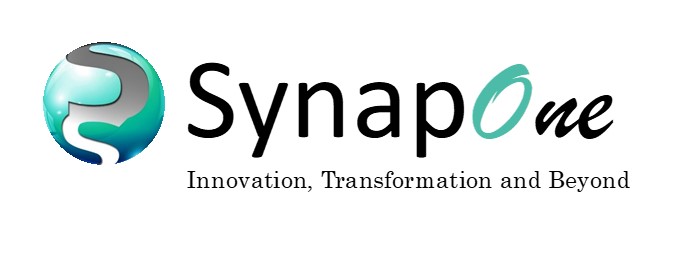 The Company
2011
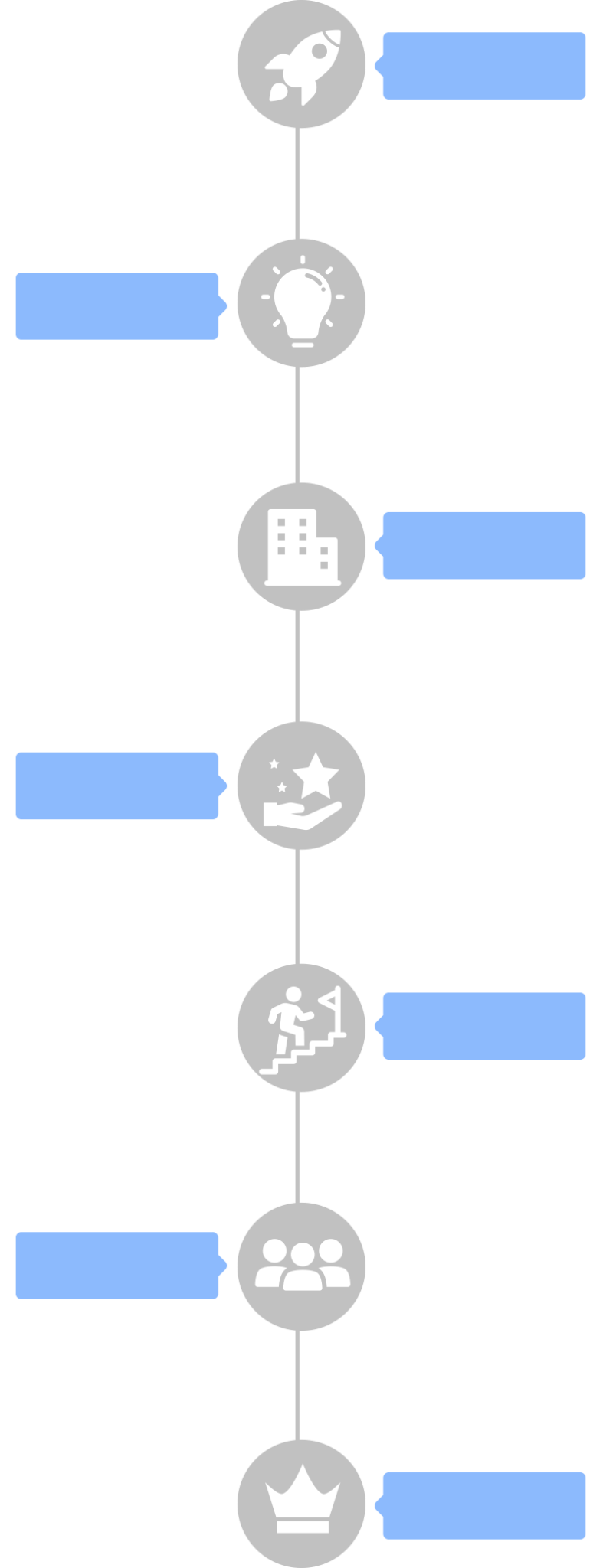 Incorporation
We build cutting edge technology for Banks and Financial Institutions to help them scale. Based in DC Metro area, we are a growing company with over 500 Customers ranging from Small Lenders to Large Banks & Financial Institutions across Asia and Africa.

SynapOne team is diversely skilled and works very closely with our customers that consult, develop and implement solutions for their business growth.
2016
Innovation
2018
Growth
2020
Impact
2021
Emerging Leader
2022
Resilience
2023
Scale & Beyond
Our Presence
India – SE Asia – Africa
500+ 
Customers

$1B+ 
Loans Served

80+ 
Enterprise Customers
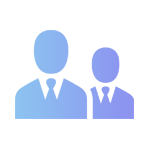 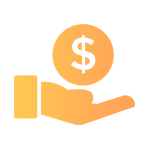 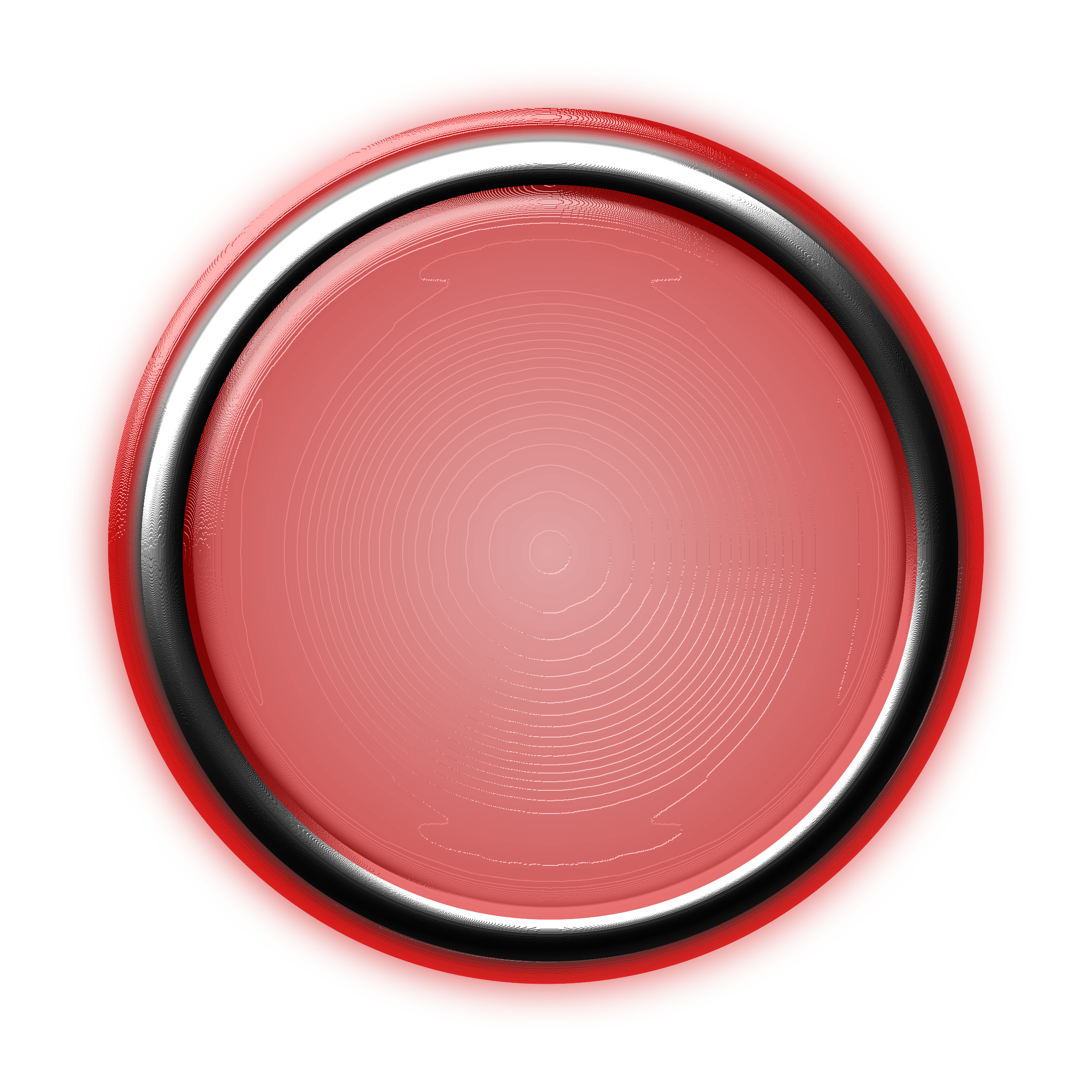 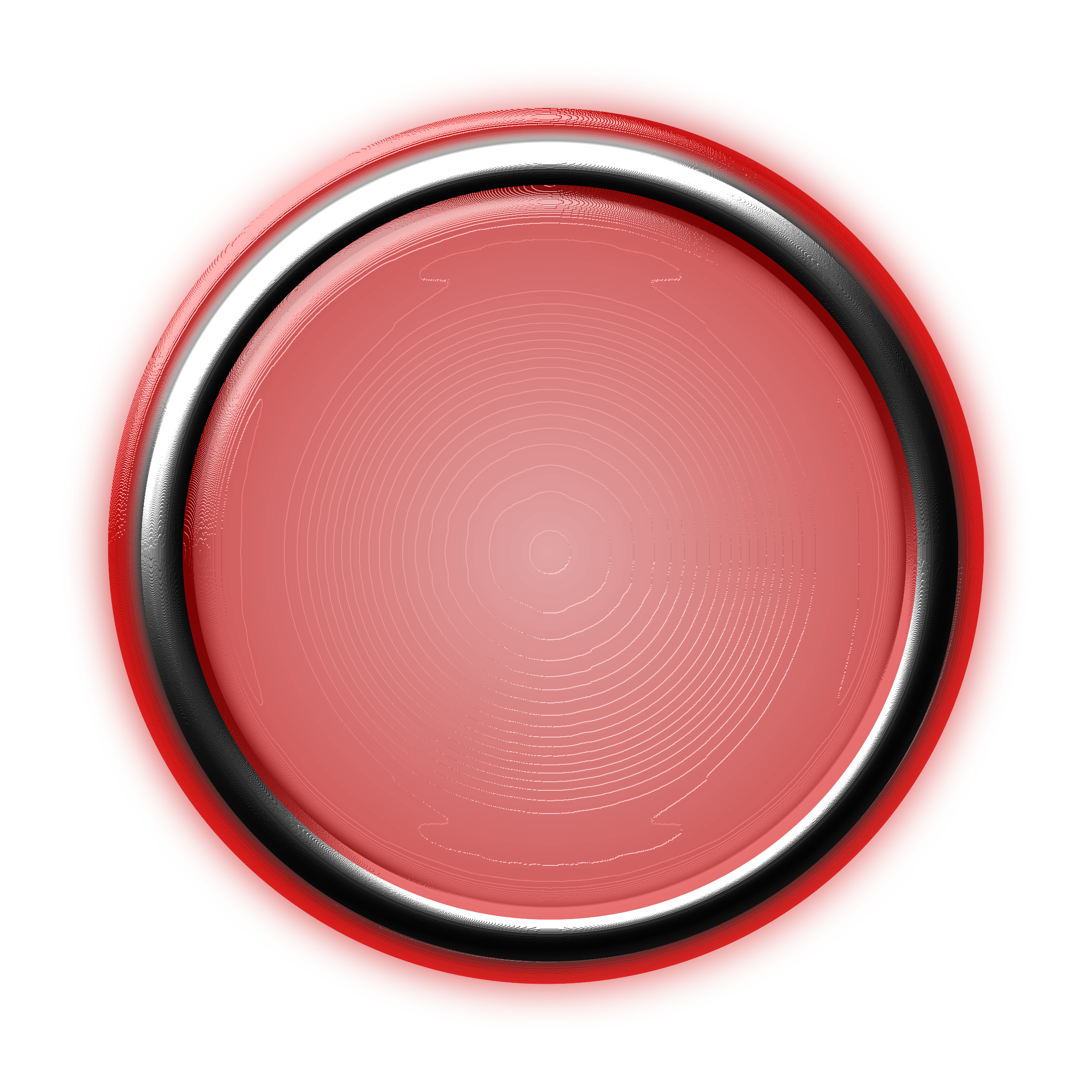 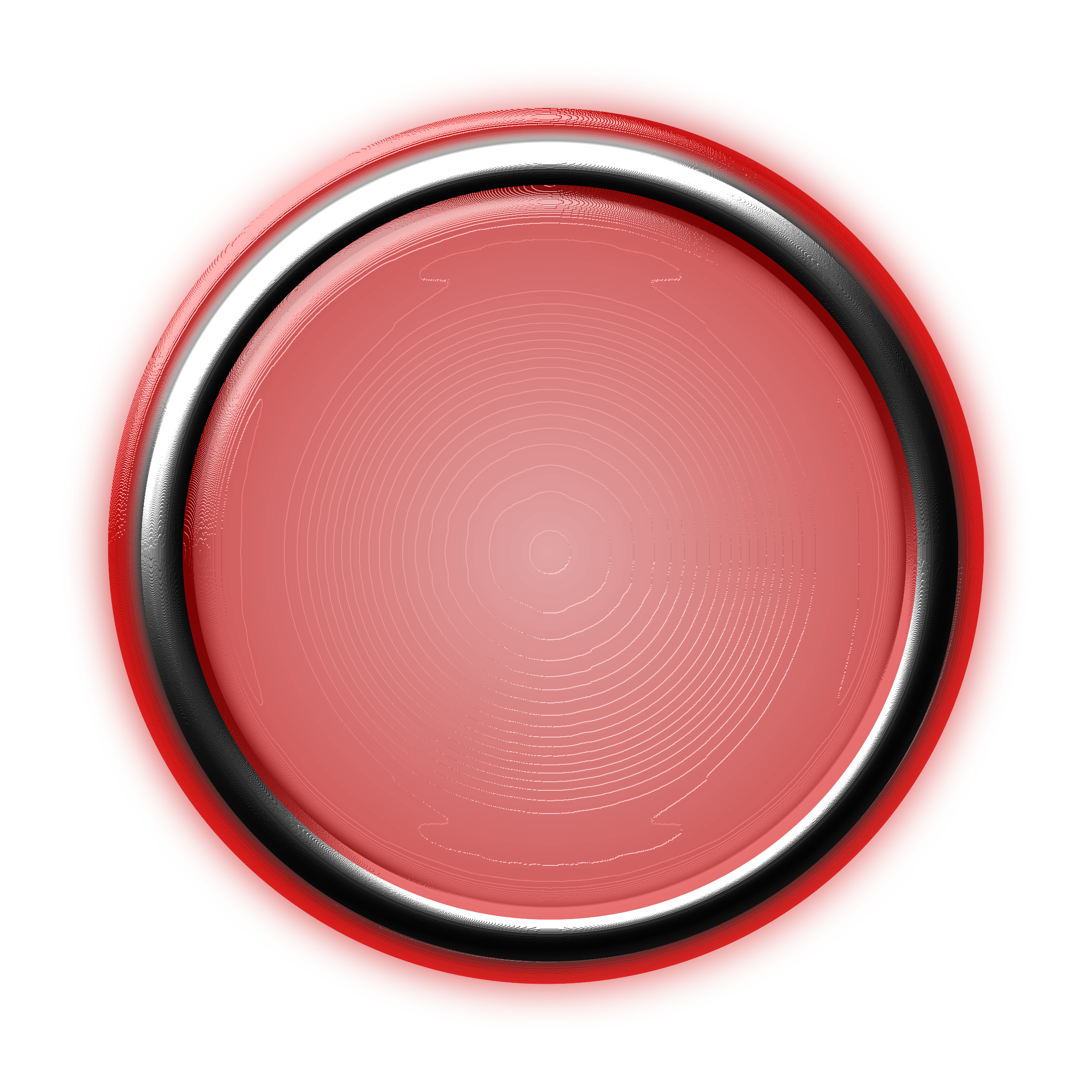 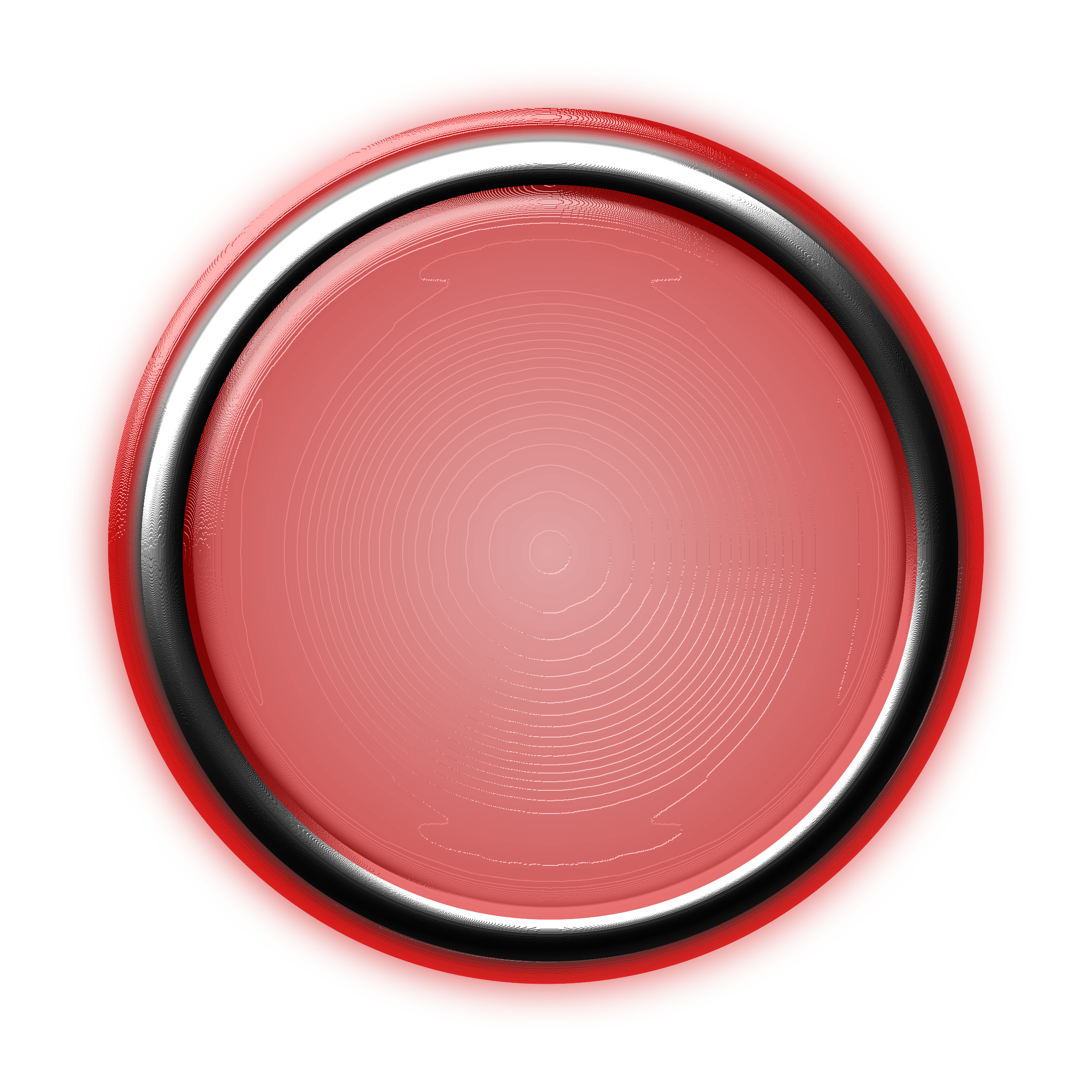 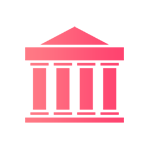 Our Customers
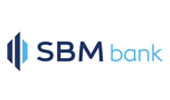 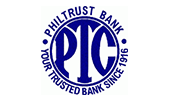 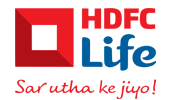 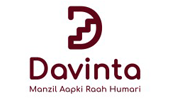 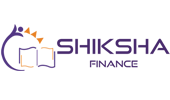 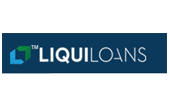 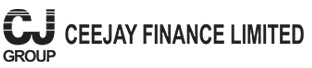 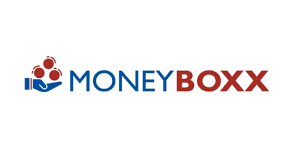 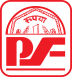 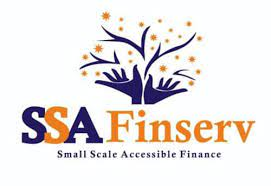 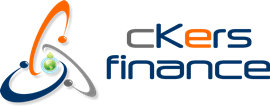 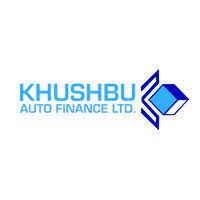 Our  500+ customers  are our motivation
Lending Technology Landscape
Lenders are losing business to Fin-Techs and new-age Digital Lenders that can provide Quick, Contactless and Instant Credit.

Challenges
Out-Dated Systems
Fragmented Ecosystem
Disparate Systems
Regular Downtimes
Delayed Response Time
Huge Turn Around Time
Inhibited Innovation
Unified 
Lending 
Platform
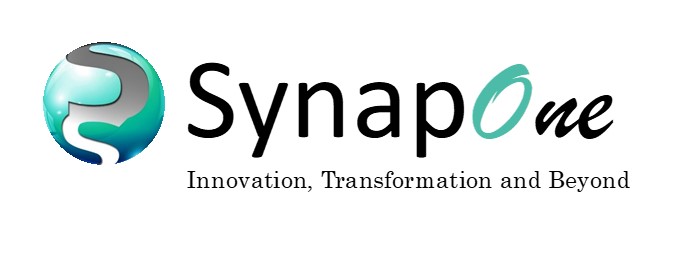 LENDING SOLUTION
COMPREHENSIVE AND COMPOSABLE TECHNOLOGY
FOR LOANS ORIGINATION, MANAGEMENT AND COLLECTIONS
The Technology
Bank-Grade Network Security
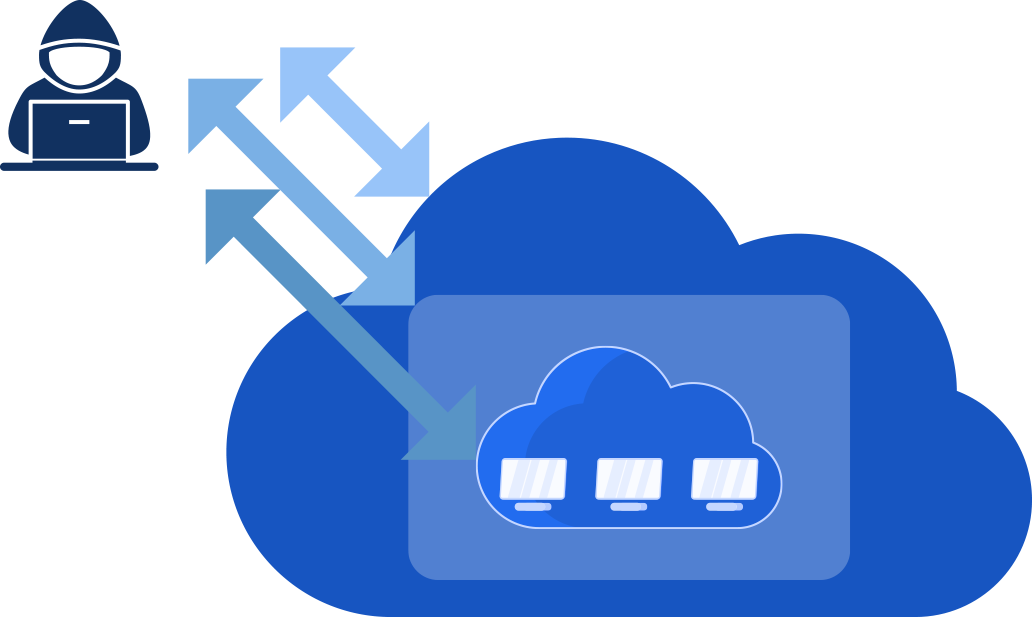 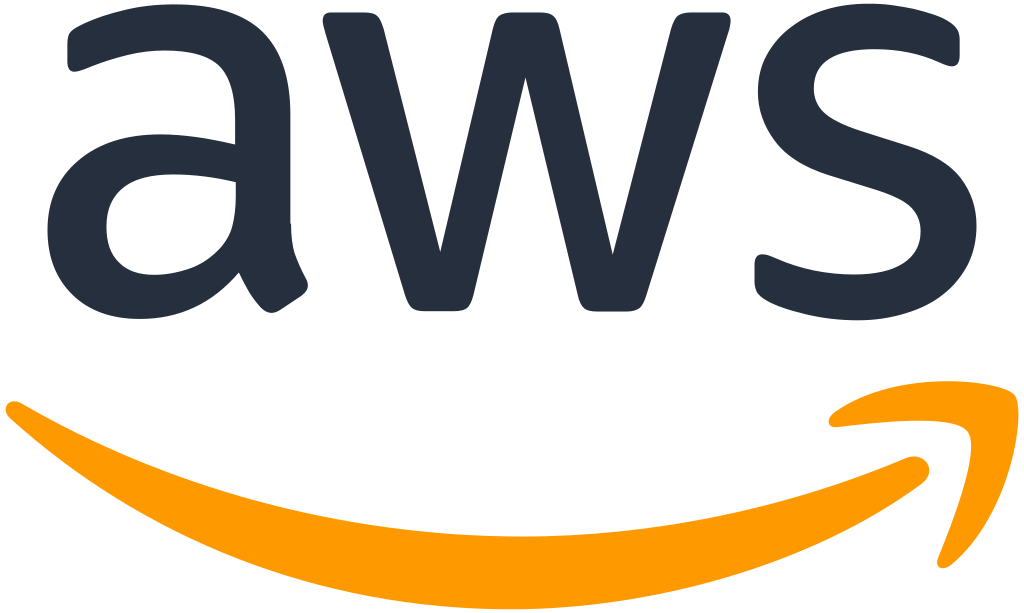 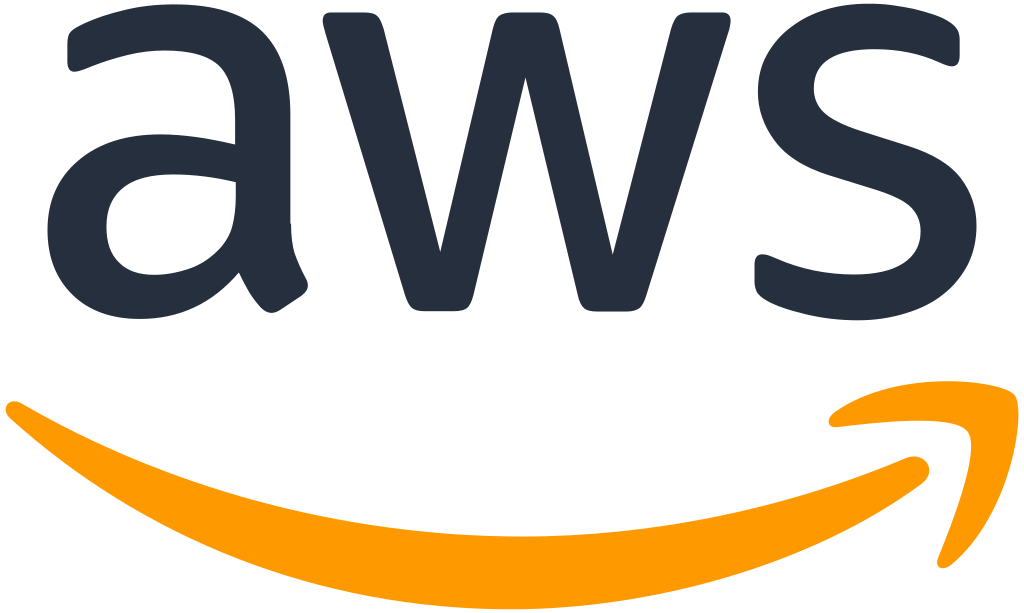 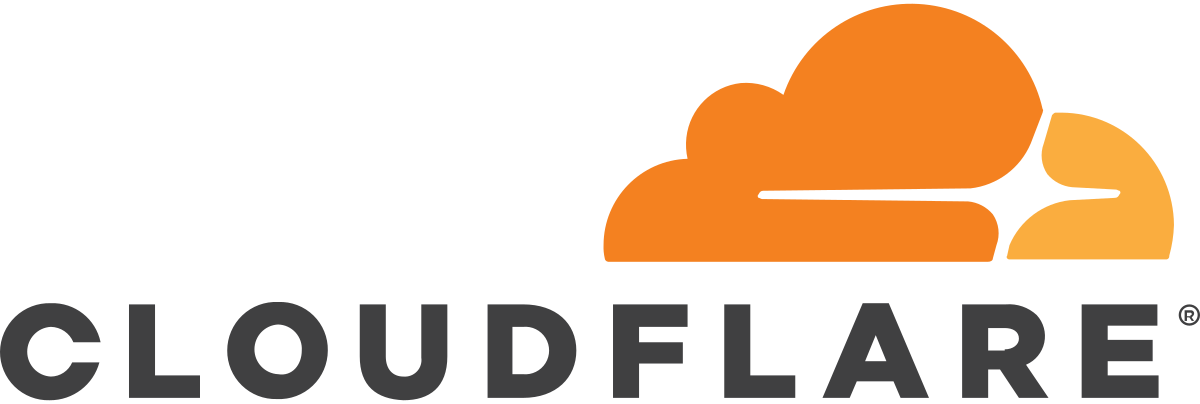 AWS
Public Cloud
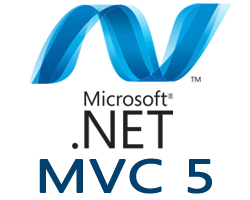 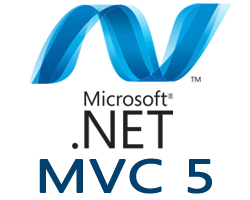 Enterprise
Private Cloud
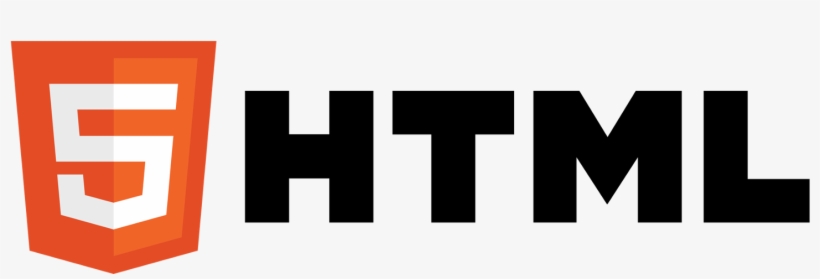 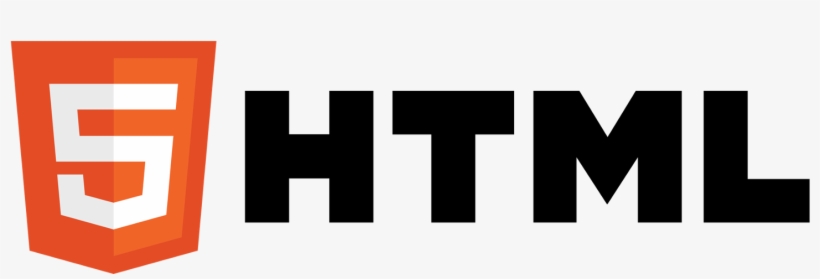 AWS
Security Groups
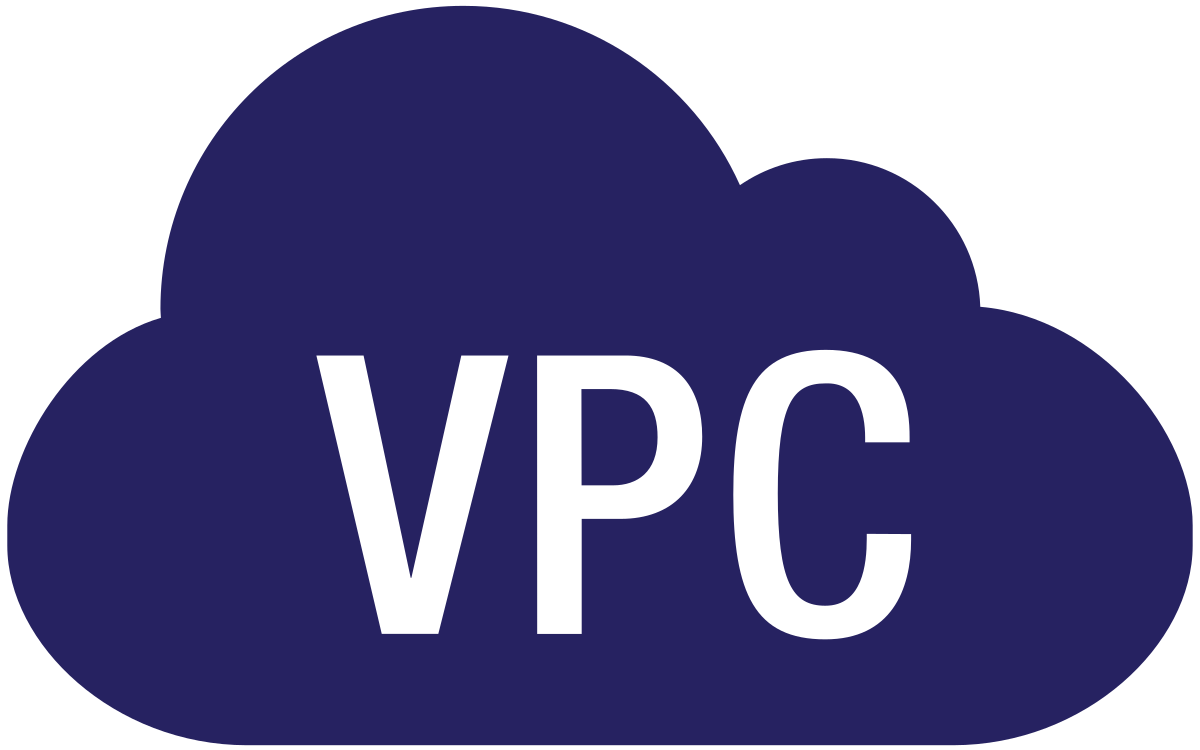 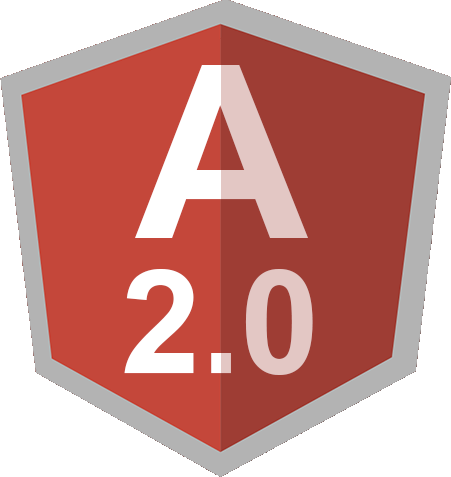 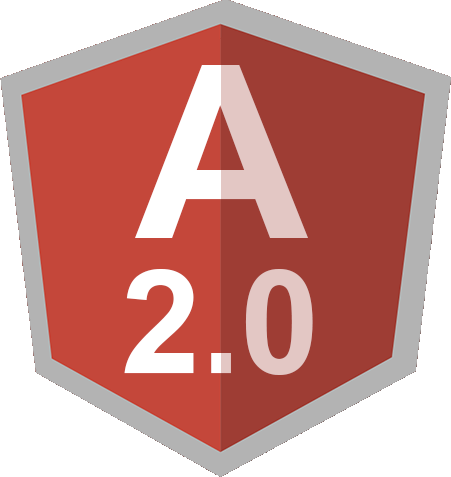 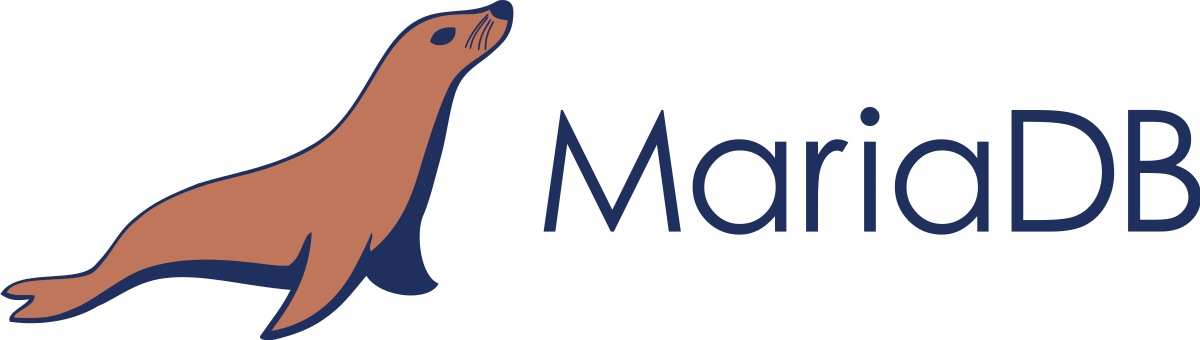 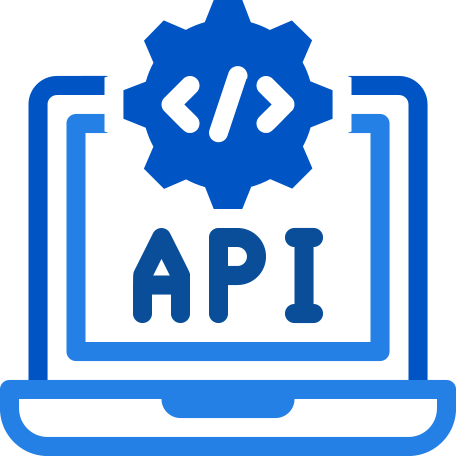 SynapOne Enterprise Platform is a 100% proprietary Unified Lending Technology platform that has been built Cloud-first, offers Bank-grade Information Security & is built on well-documented REST API, following Open API standards for ease of Integration with other systems.
Product Overview
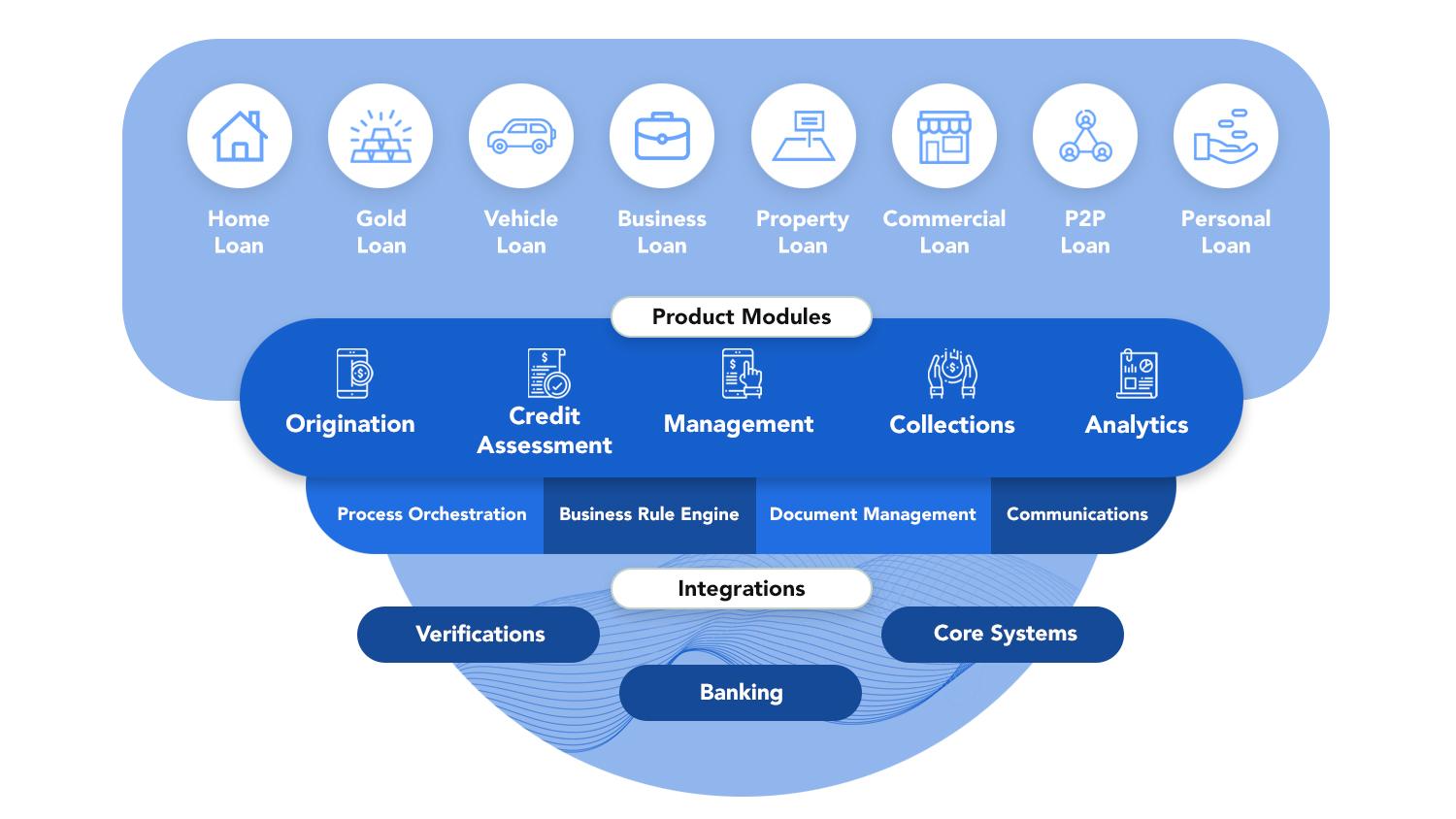 Modules
Loan Management System
Collections &
Recovery
System
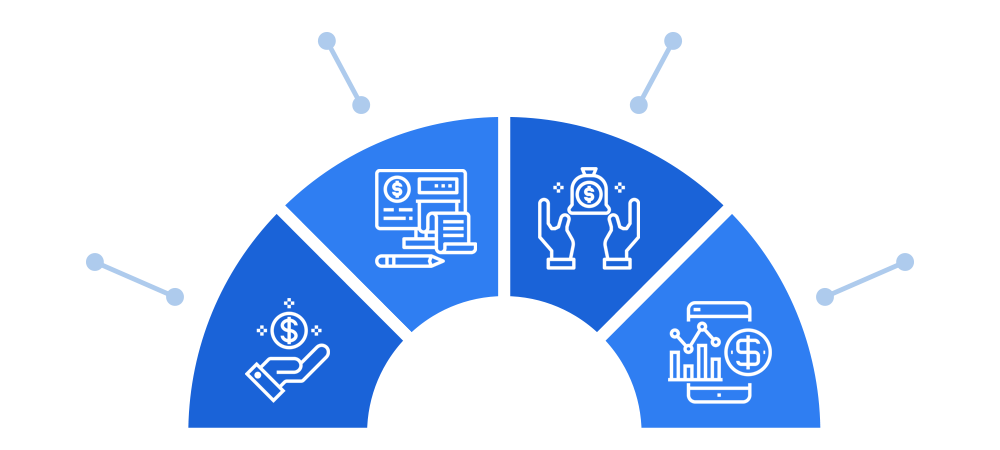 Loan Origination System
Mobility for Sales & Collections
UNO ETOA JAOM FROAN MODERN CLEAN CREATIVE DESIGN.
Cross-Module Configurability
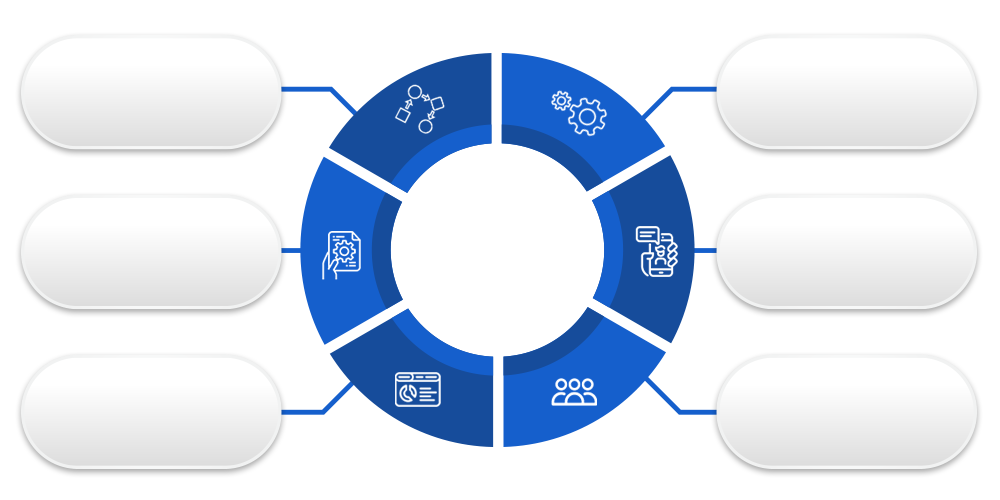 Workflows
Business Rules
CORE
PLATFORM
Document
Management
Communications
SMS/Email/Letters
User Access & 
Role Management
Scorecards
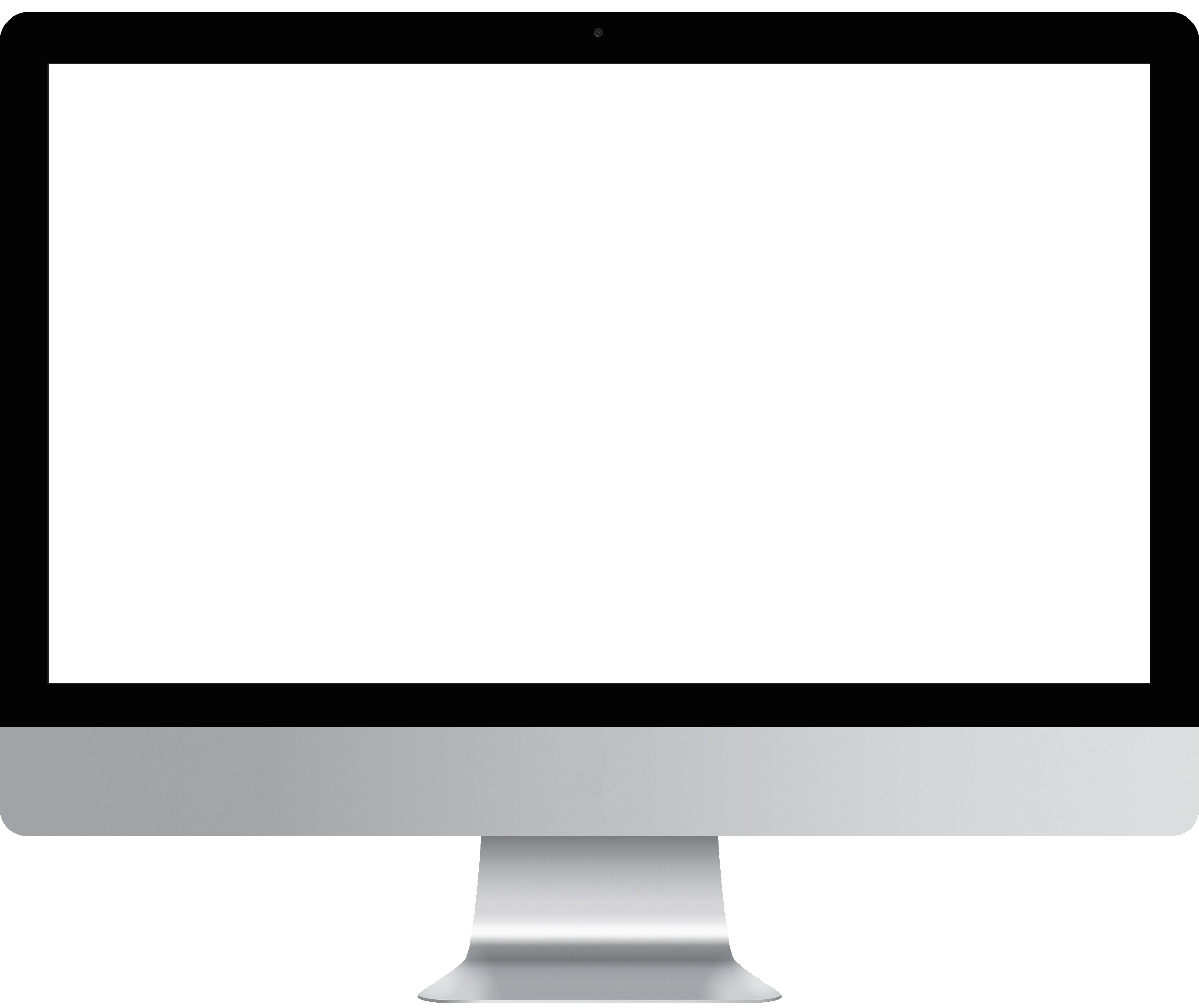 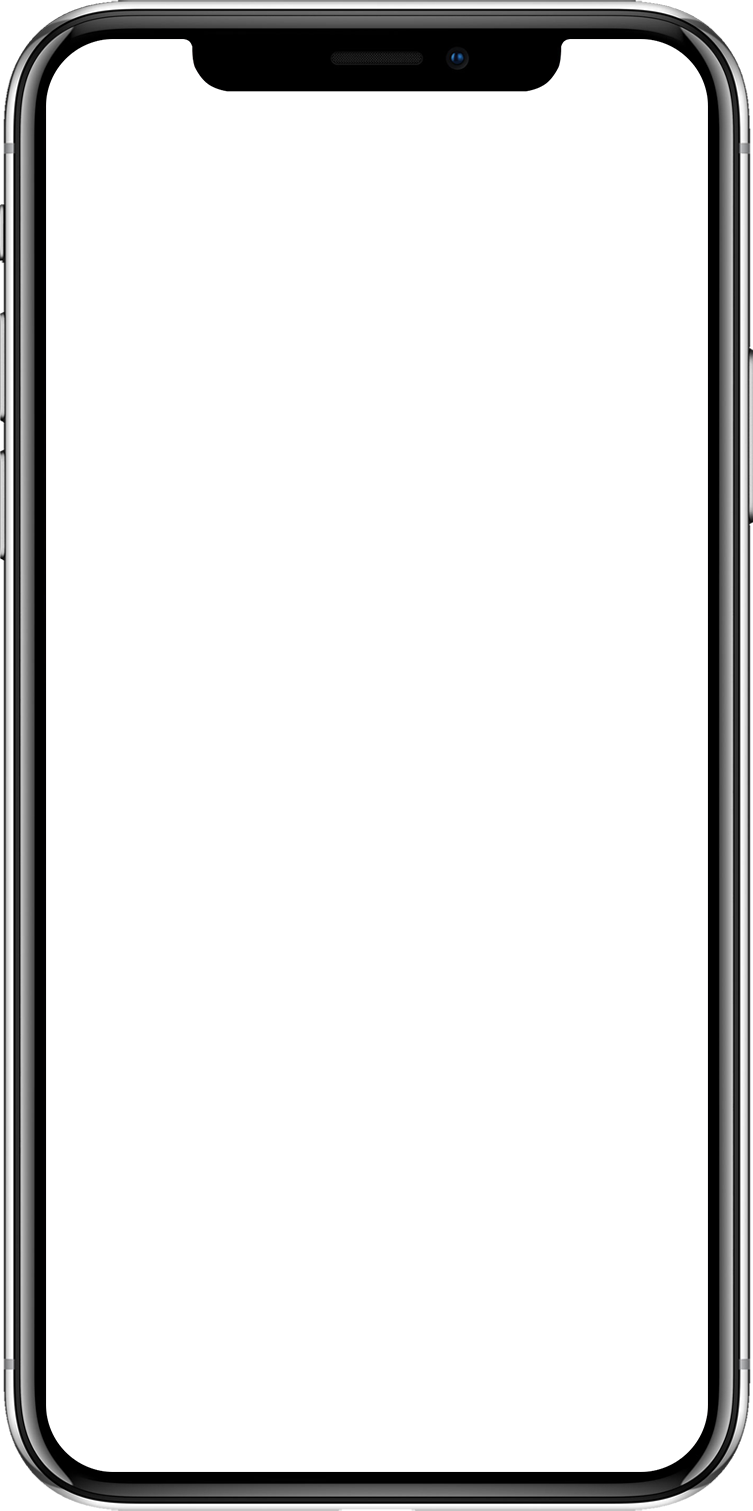 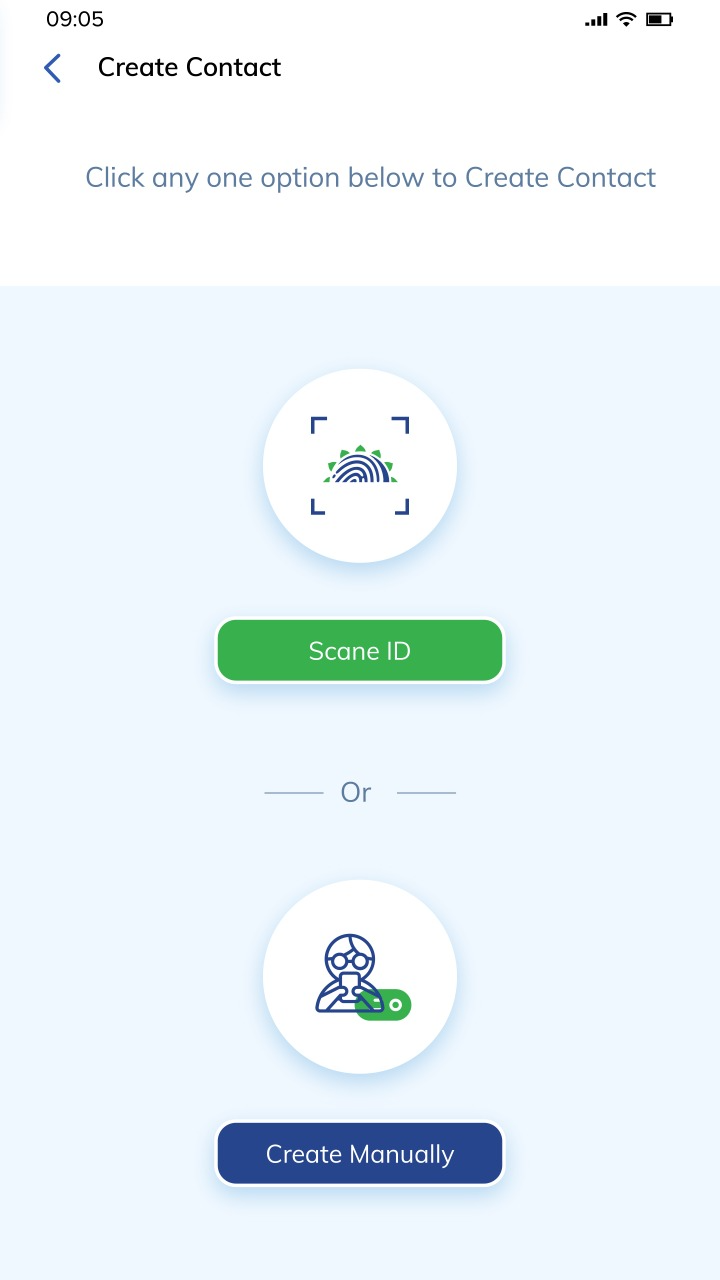 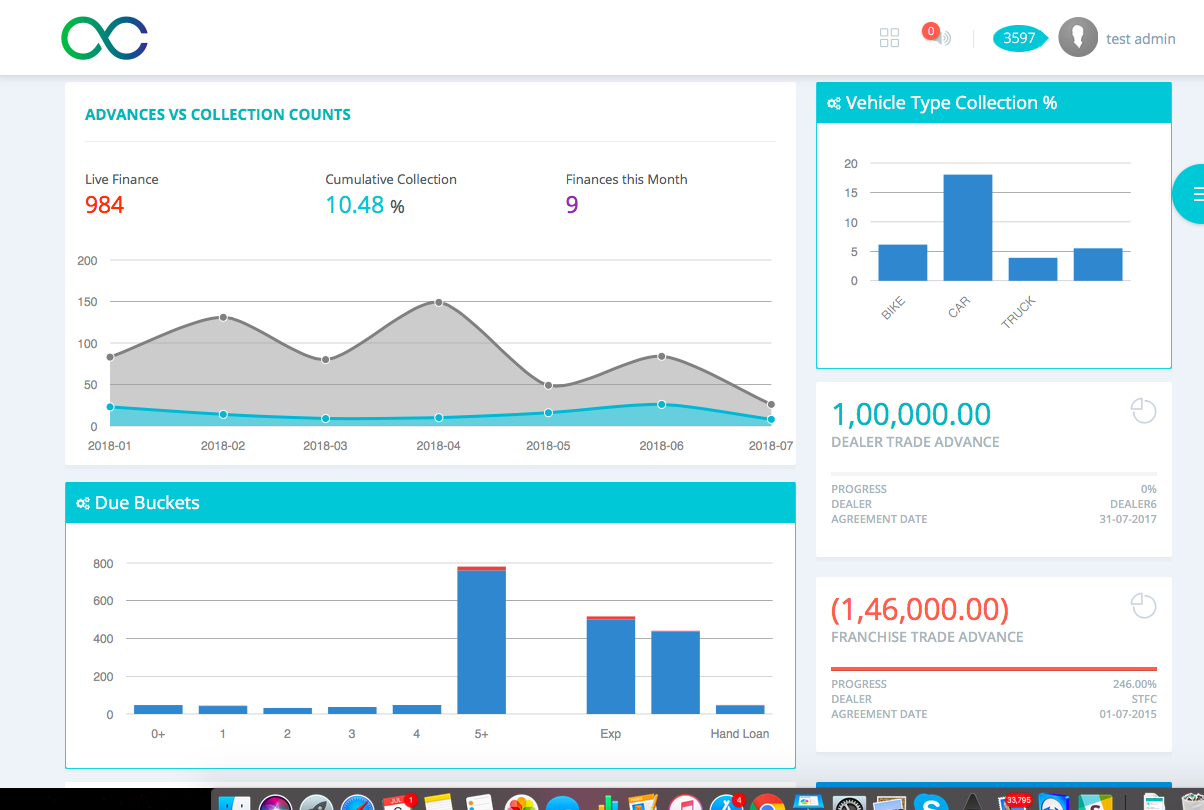 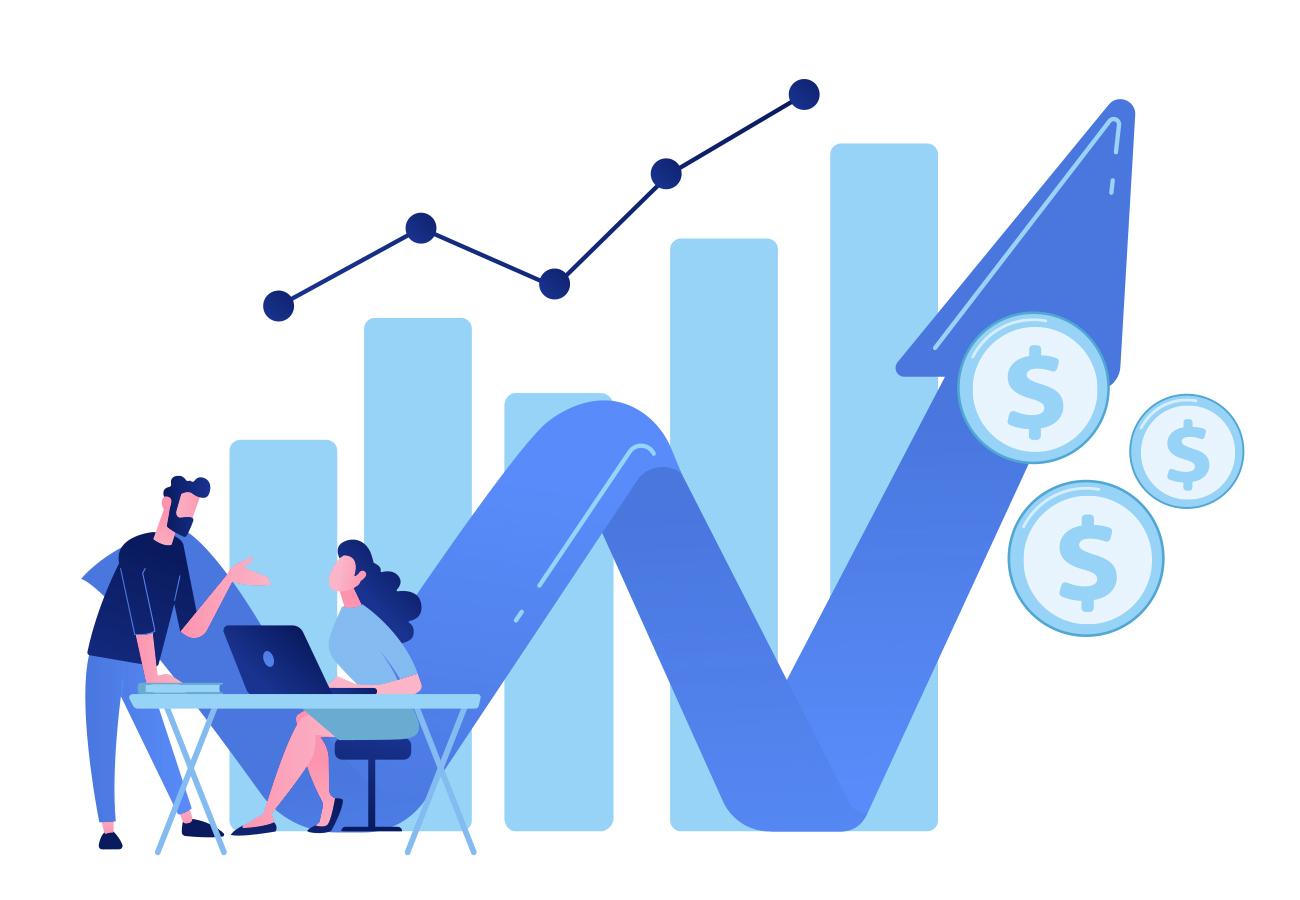 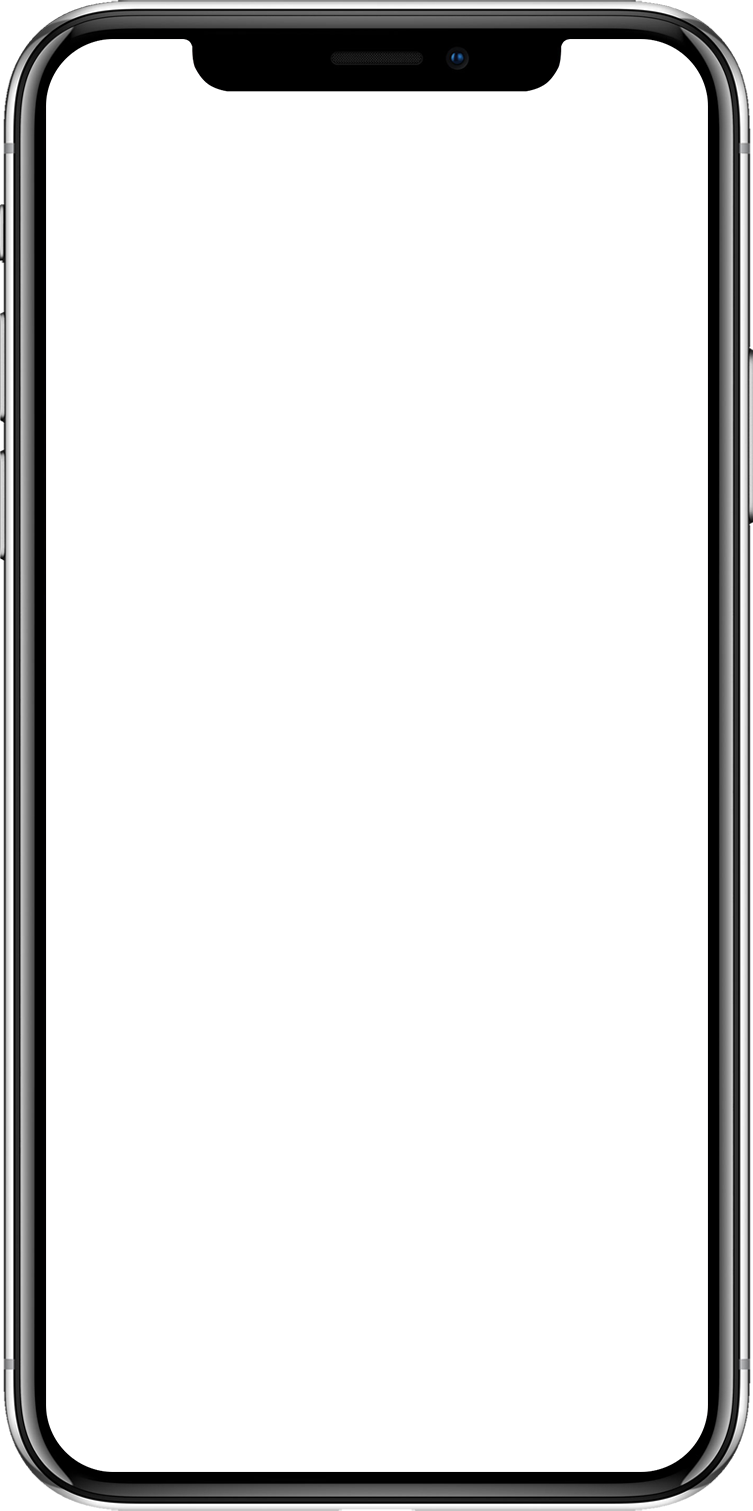 The ACE Advantage
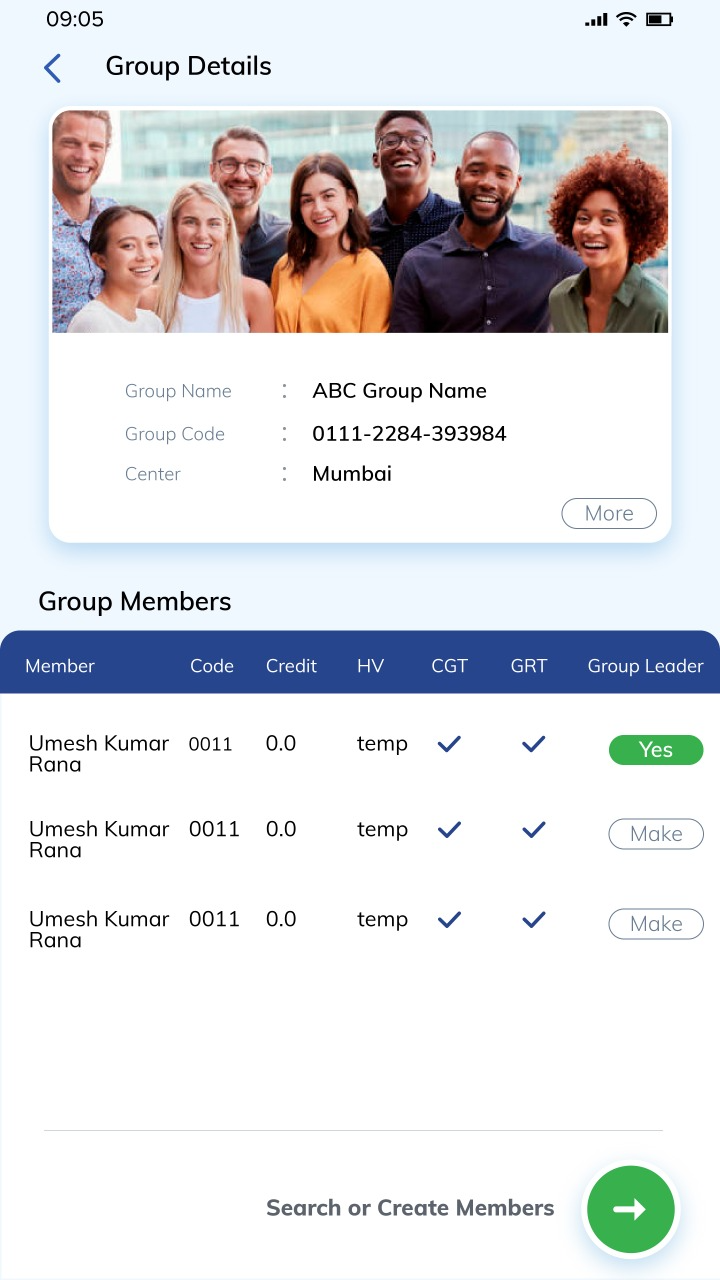 Extremely Configurable
 User Friendly Interface
 Realize ROI sooner
 Latest Tech-Stack
 Integration Ready
 Hyper Scalable
No-Code
Approach
Cloud-
First
Quick
Go-to-Market
Bank-Grade
Security
Dedicated
Support
Always
Updated
OMNI-CHANNEL SOLUTION
Loan Origination
Enquiry
Lead/Loan Application
Credit Decisioning Engine
Configurable Business Rules
Configurable Workflows
Scorecard(s) Configurability
Document Management
Communications & Notifications
TAT Management
Sales Field Agent Mobile App
Geotagging
Role-based Dashboards
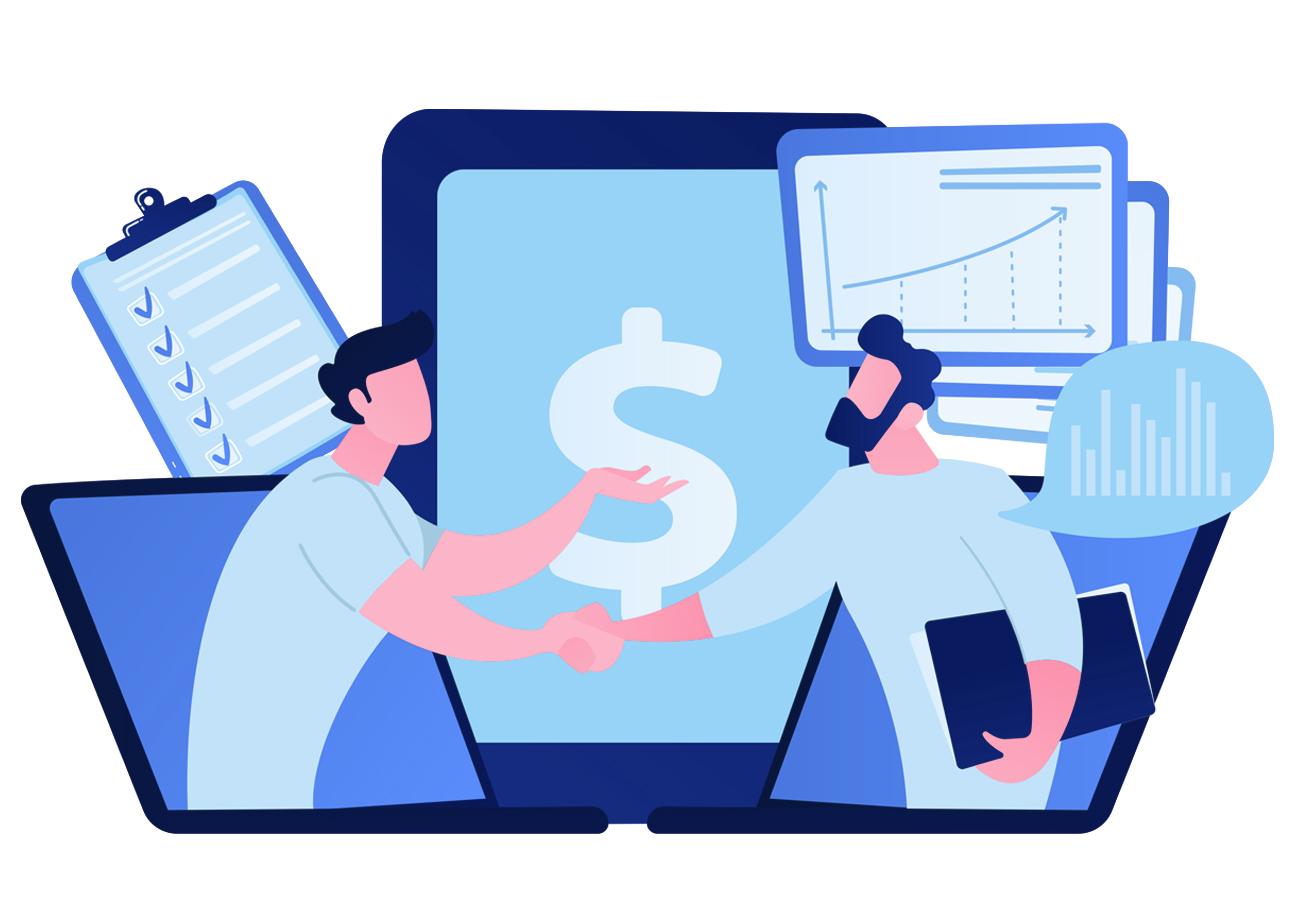 A Comprehensive Origination Journey
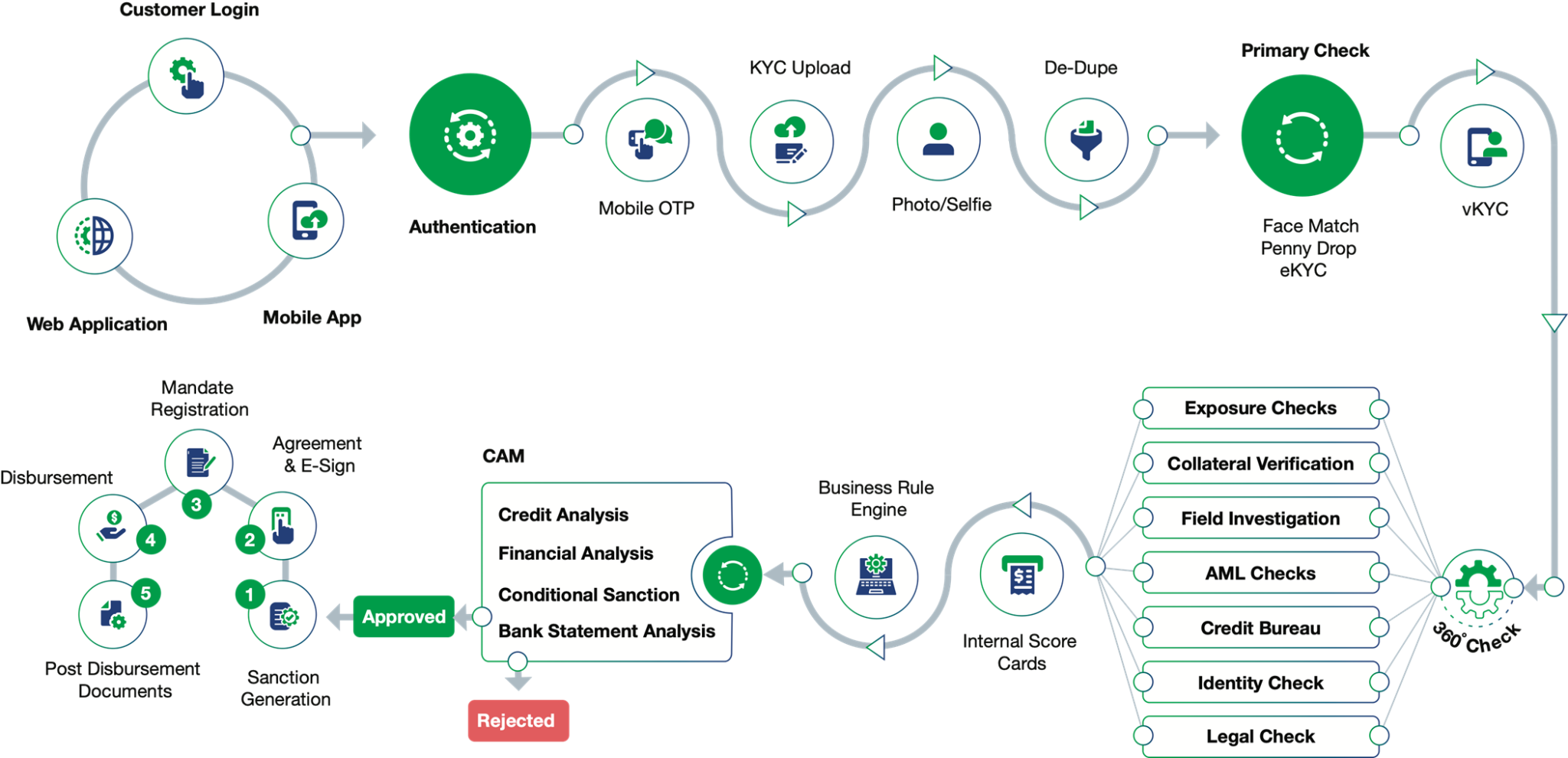 Loan Servicing
Disbursals
 PDC / ACH / Mandate Management
 Loan Servicing
 Collateral Management
 Notices & Letters
 Pre-payments / Part-payments
 Moratorium / Amendments
 Loan Swap
 Settlement
 Write-off
 Account Ledgers
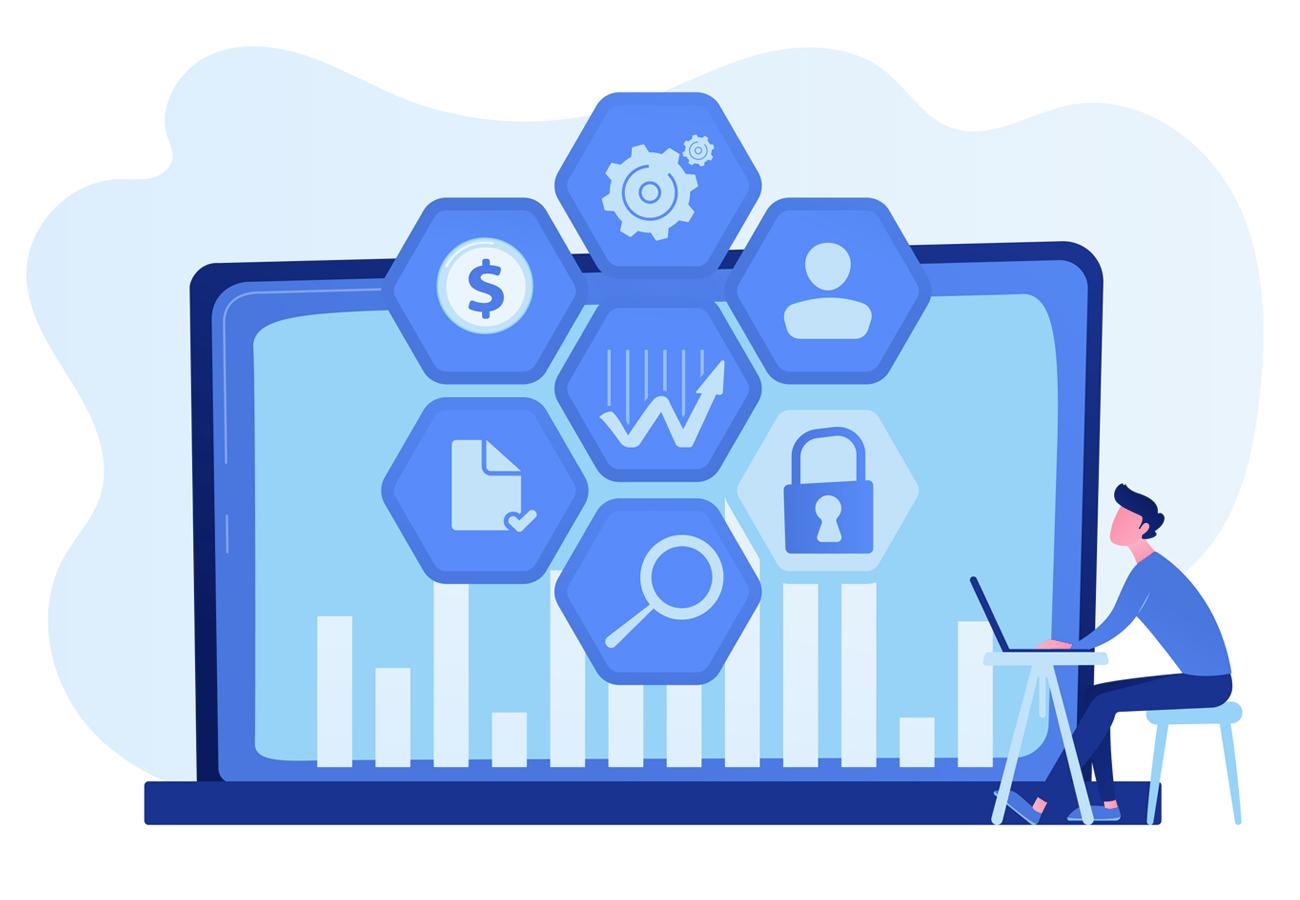 Collections
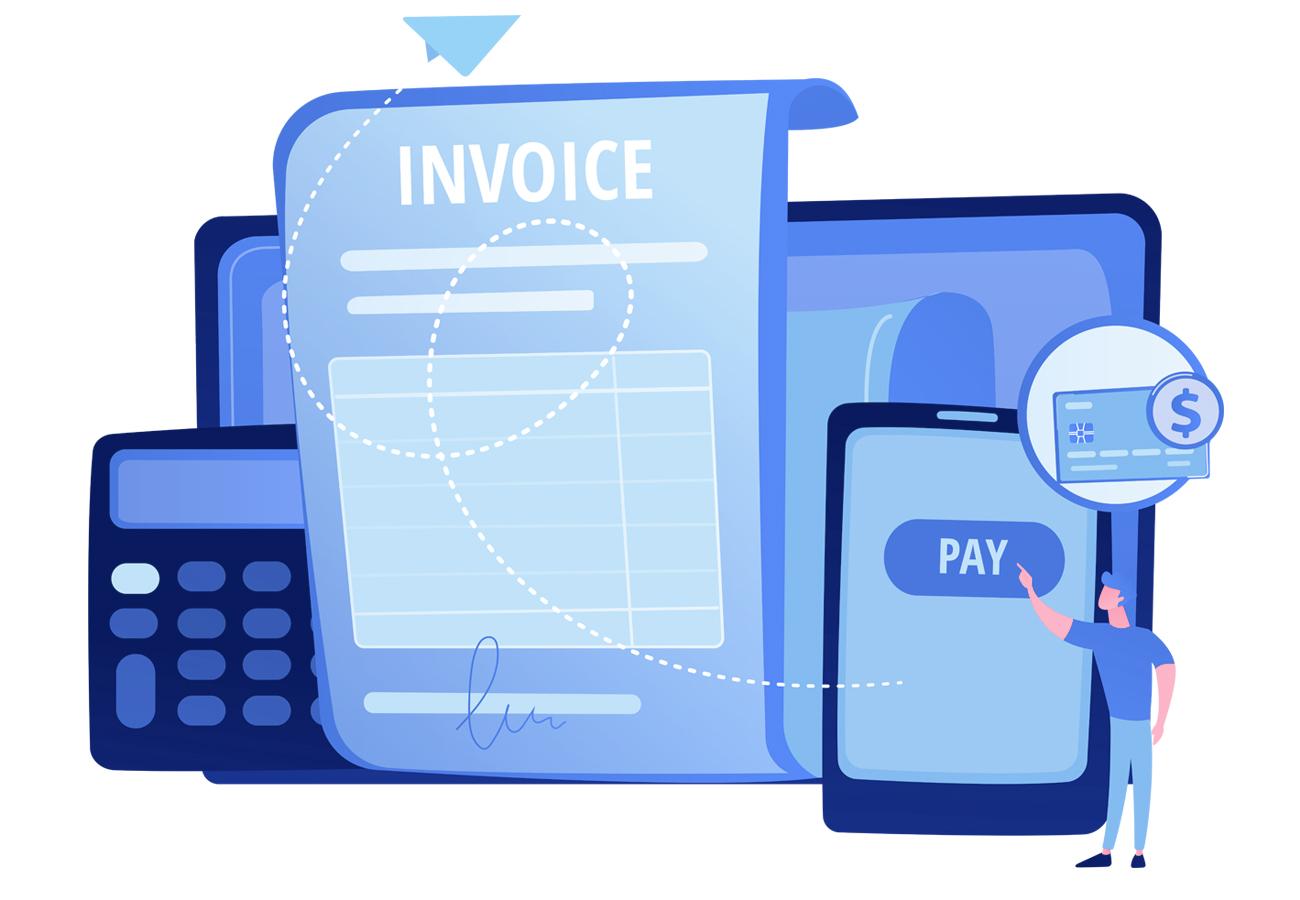 Promise-To-Pay Management
 Collection Agent Mobile App
 Delinquency Ageing & Processing
 Configurable Buckets
 Automatic Bucket Movement
 Cash Collections
 Click-to-pay Link
 Repossession Module
 Legal Module
 Comprehensive Reports
Mobility Solutions
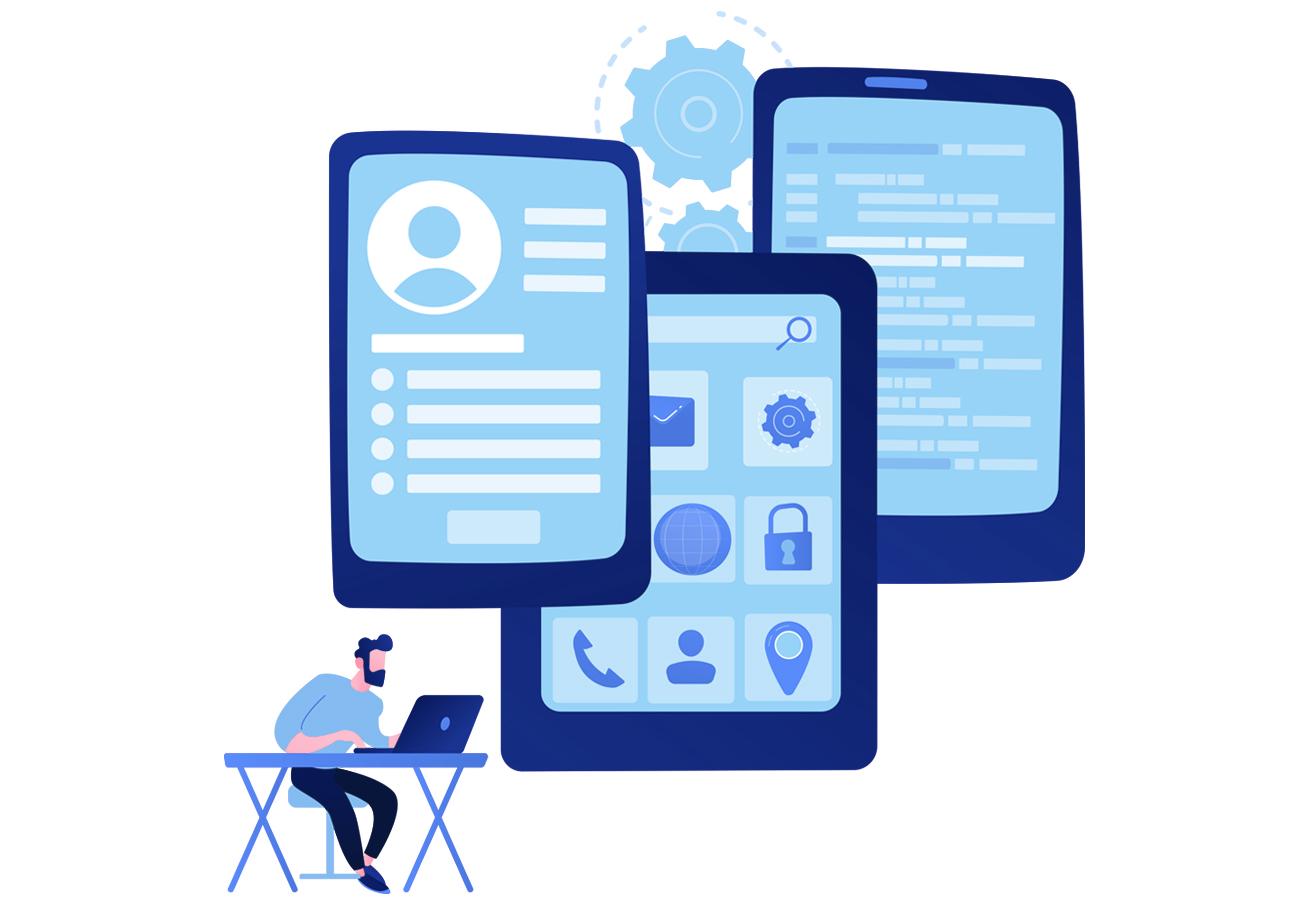 Android & iOS Native Mobile Applications for:

Origination – Field On-boarding & Investigations

Collections – Field Collections & Recovery 

Specialized Group Loans – Field Operations 


Mobile Apps are tightly Integrated with Loan Origination & Collections modules respectively
Connect-to-Customer
Web  |  App  |  Chat
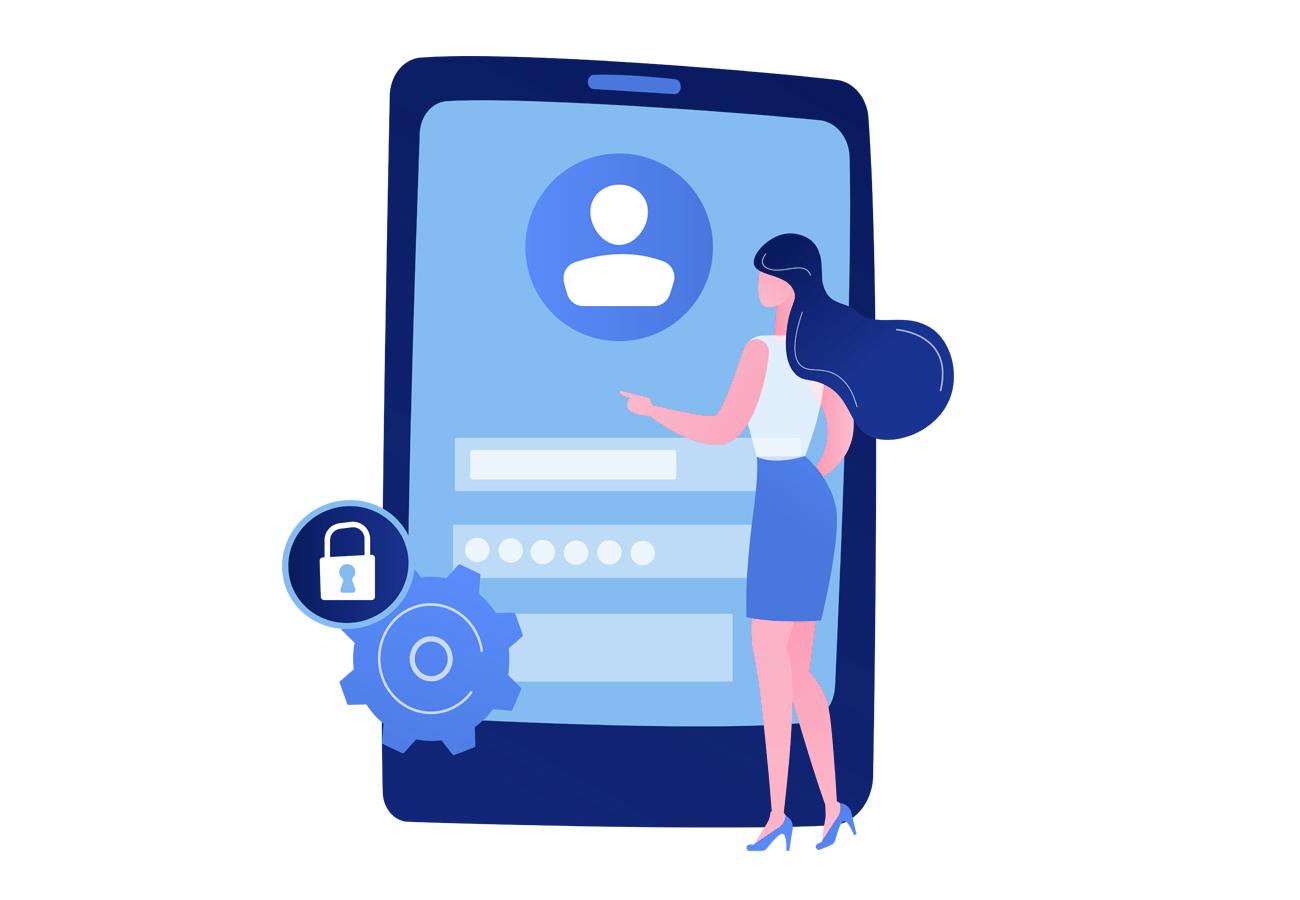 Easy Integrations with all Customer channels
 Onboarding with Instant KYC Validation
 Give Soft approval with minimum Documents
 Accept Loan Applications
 Check Loan Application Status
 Loans Dashboard 
 Repayment Schedule(s) 
 Due Reminders
Reports
A wide variety of Reports are available on the ACE platform, including but not limited to:

 Business Reports
 SMS Reports
 Document Reports
 Collections Reports
 Process Reports
 Compliance Reports
 Audit Reports
 Accounting Reports
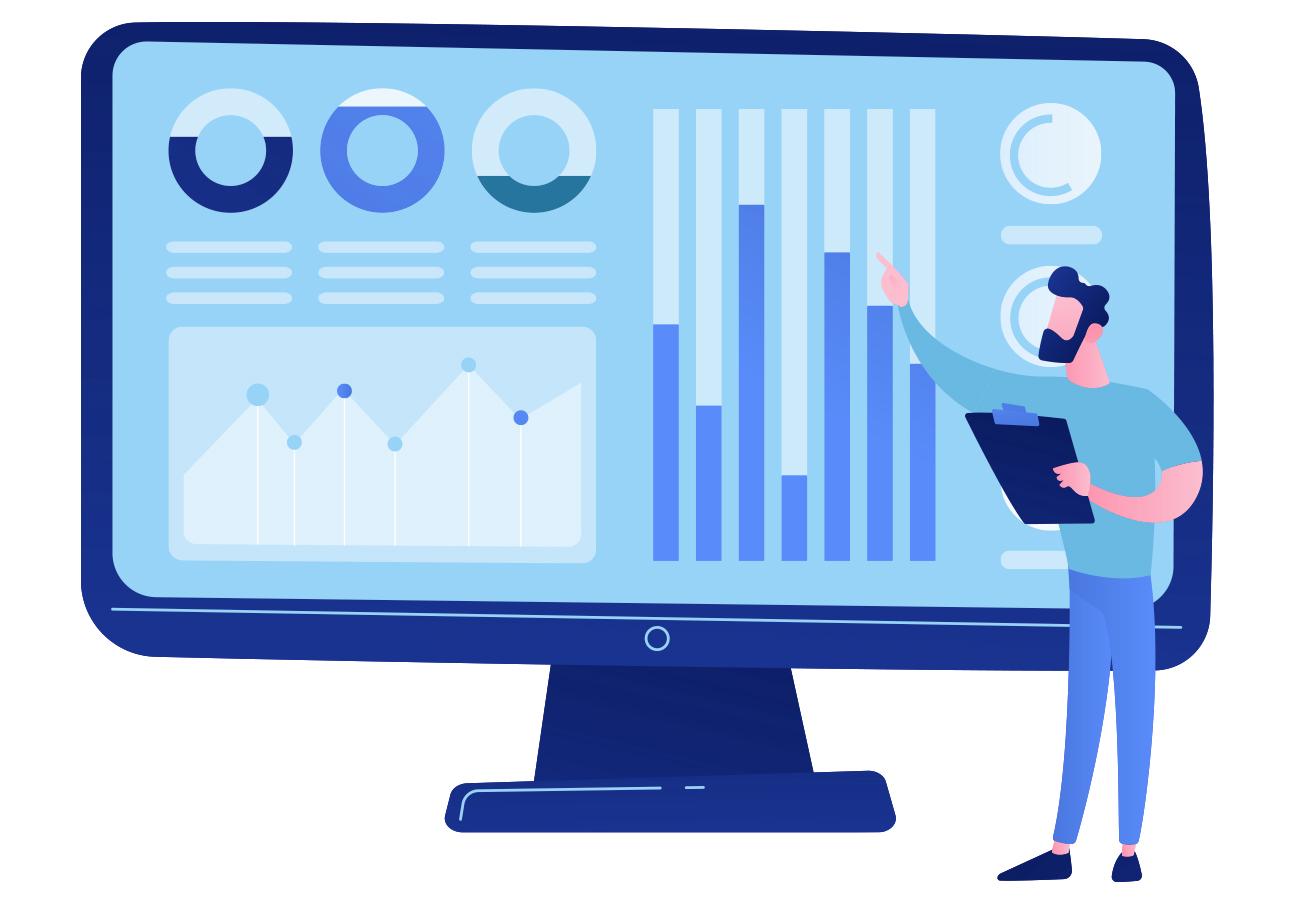 Case Study – Growth
Case Study - Customer is a Leading NBFC in Vehicle Loans Domain
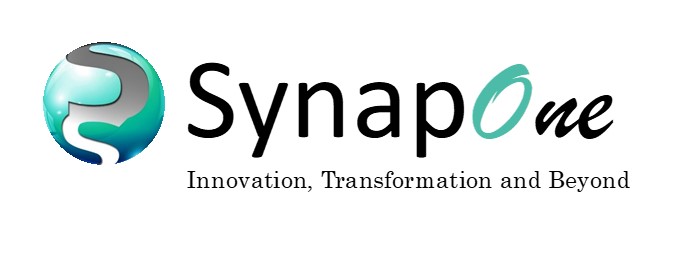 M2M
Steady Growth
NPA
Reduction
150
Branches
500
Users
From 2,000 - 55,000 Loans
Thank you!
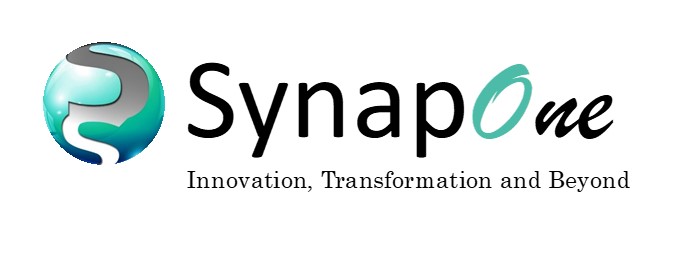